GeografiaSergio Zilli
cod: 006LE 
Corso di Laurea: Discipline storiche e filosofiche
a.a. 2019-2020
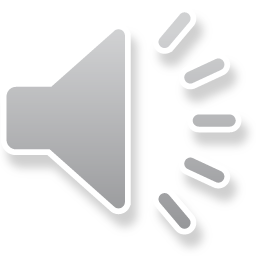 Presentazione n. 41 (con audio)
Geografia urbana

3
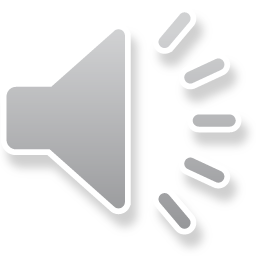 A diverse città corrispondono diverse funzioni. 1. attività/funzioni culturali
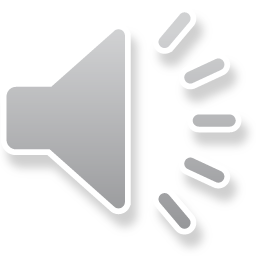 A diverse città corrispondono diverse funzioni. 2. attività/funzioni direzionali
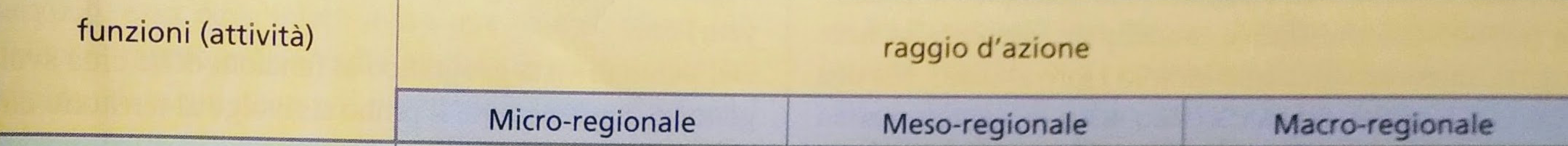 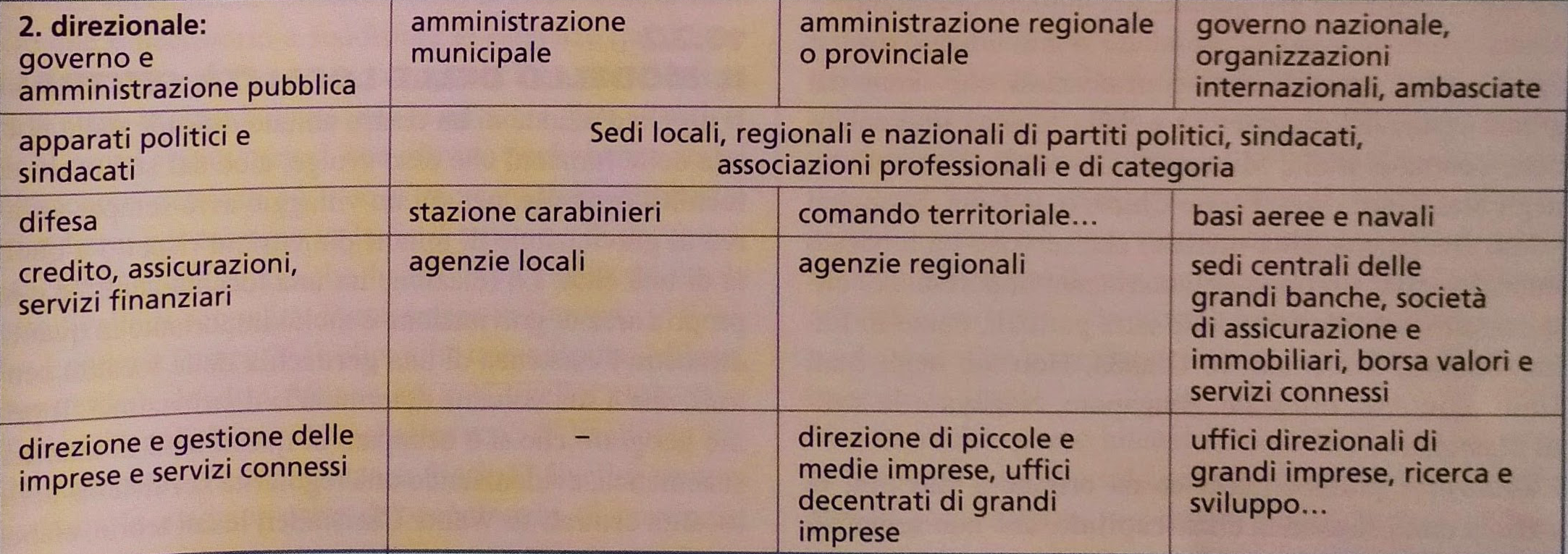 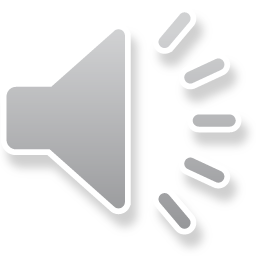 A diverse città corrispondono diverse funzioni. 3. attività/funzioni produttive
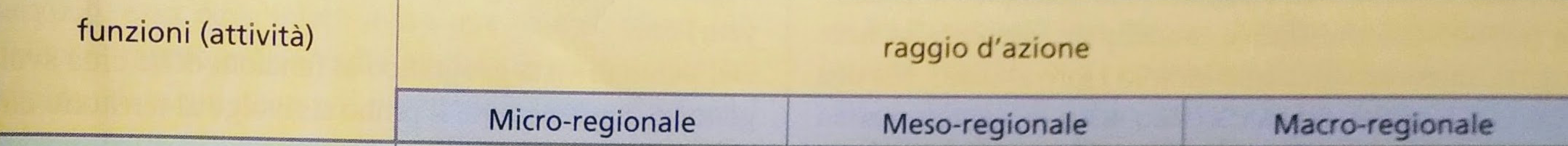 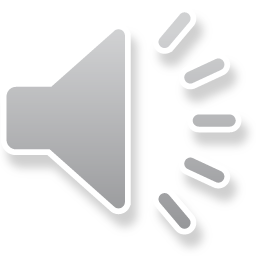 A diverse città corrispondono diverse funzioni. 4. attività/funzioni distributive
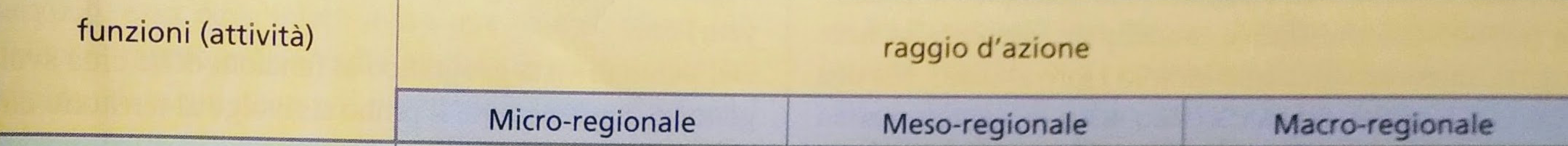 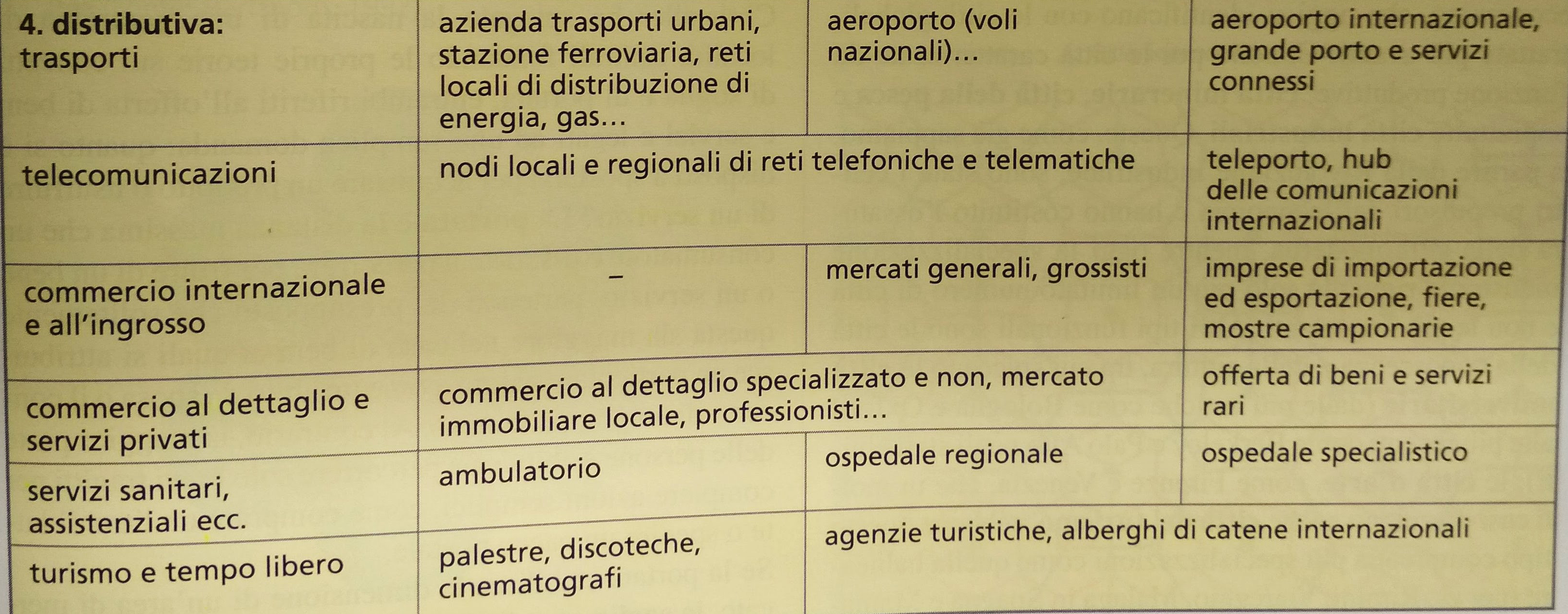 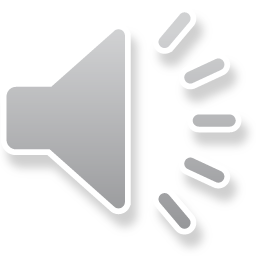